ФОТОГРАФИИ РАССКАЗЫВАЮТ
МУНИЦИПАЛЬНОЕ БЮДЖЕТНОЕ ОБРАЗОВАТЕЛЬНОЕ УЧРЕЖДЕНИЕ «ДЕТСКИЙ САД № 4 «СНЕЖИНКА»
1941-2015
[1959-1961]
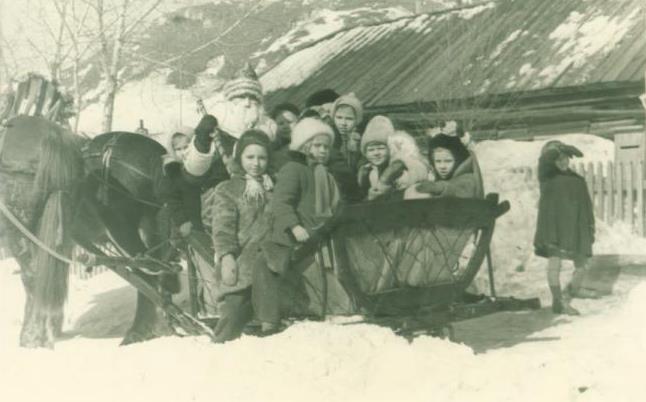 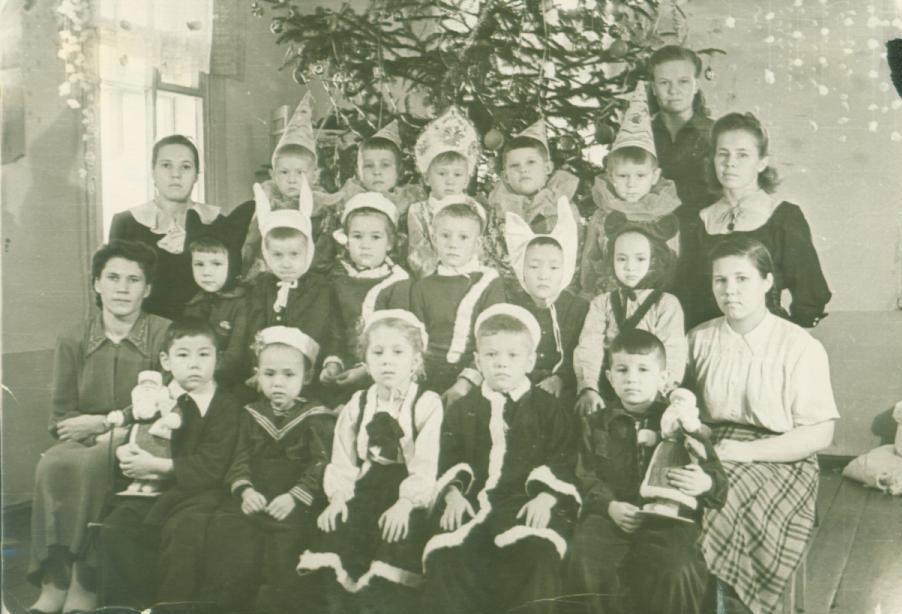 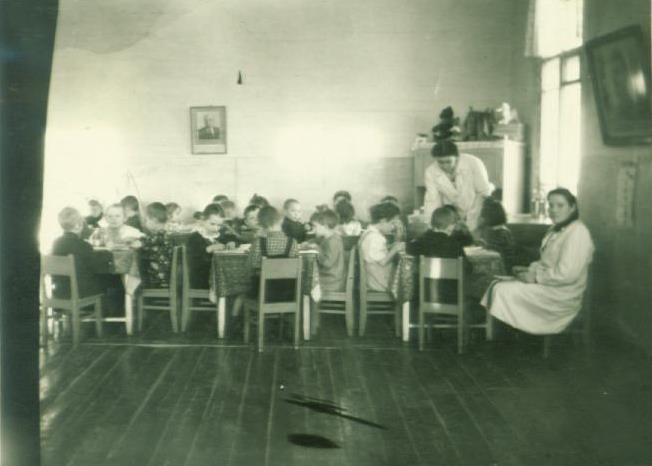 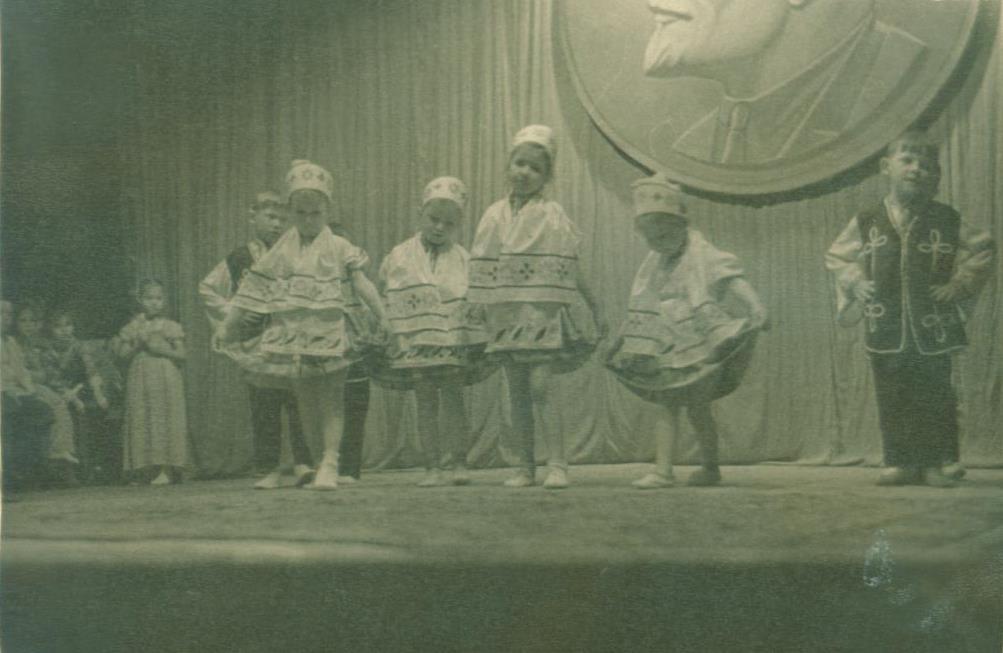 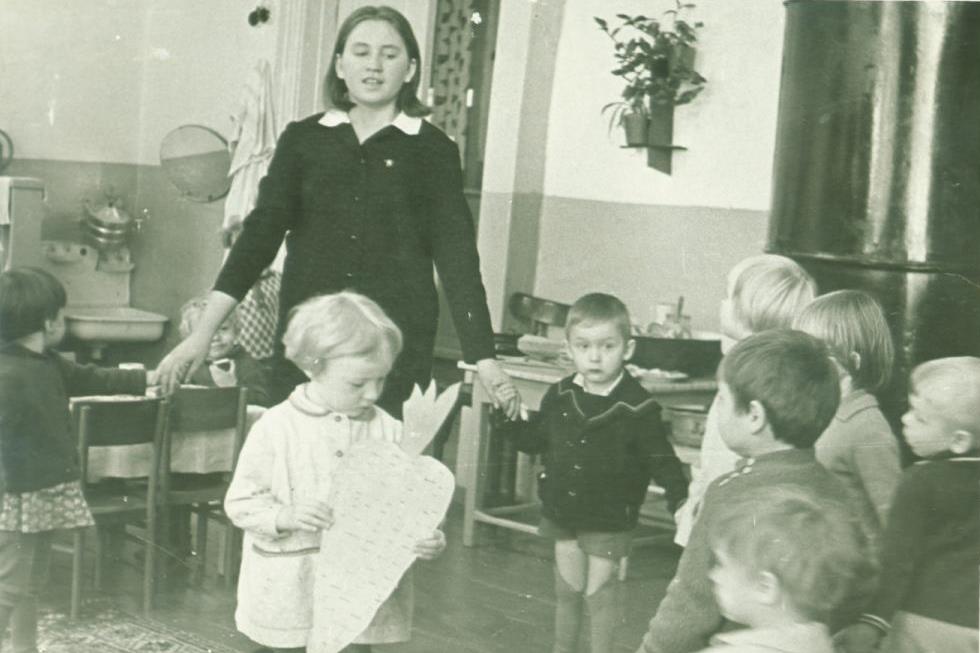 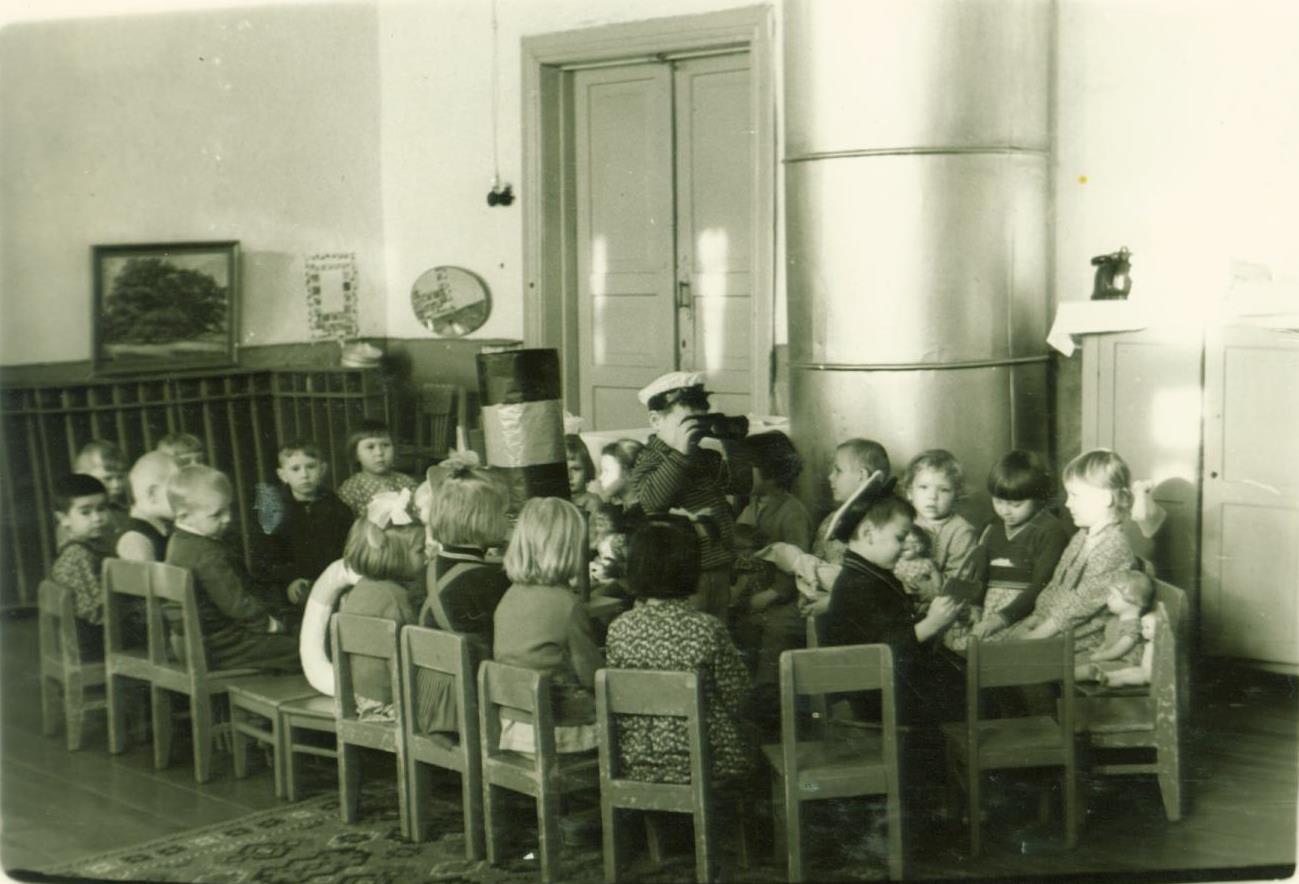 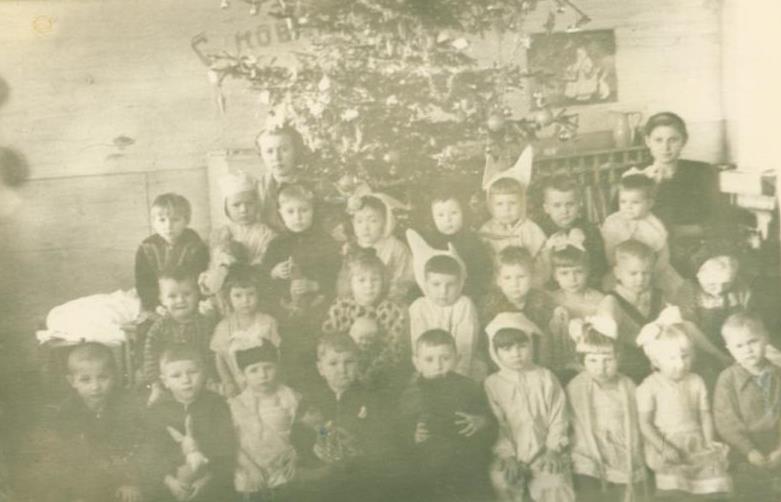 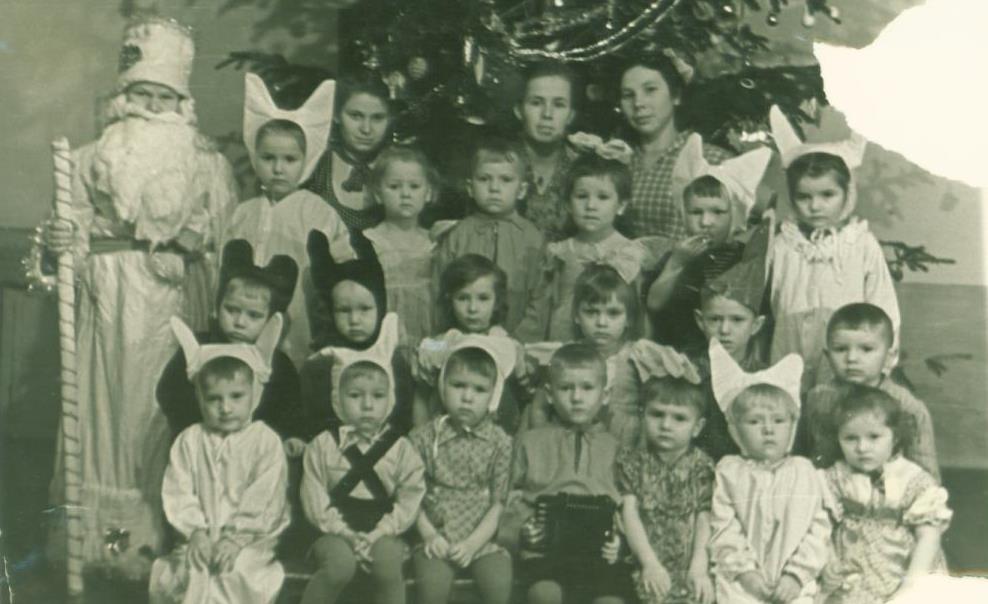 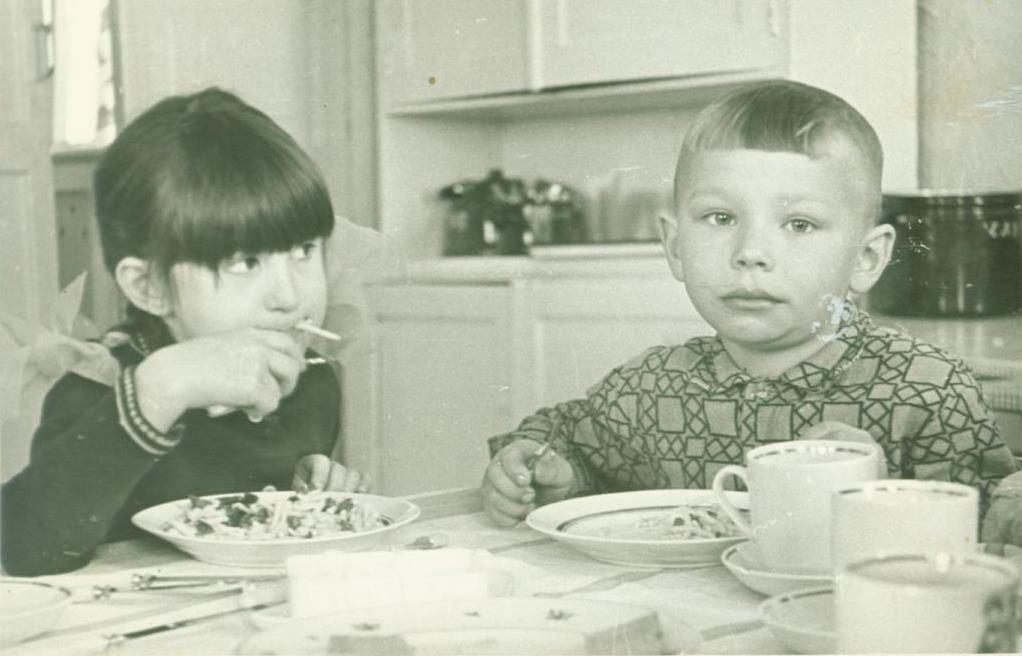 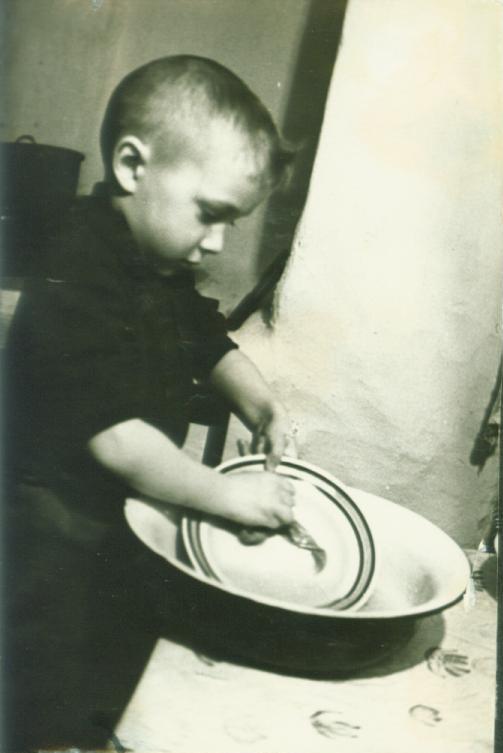 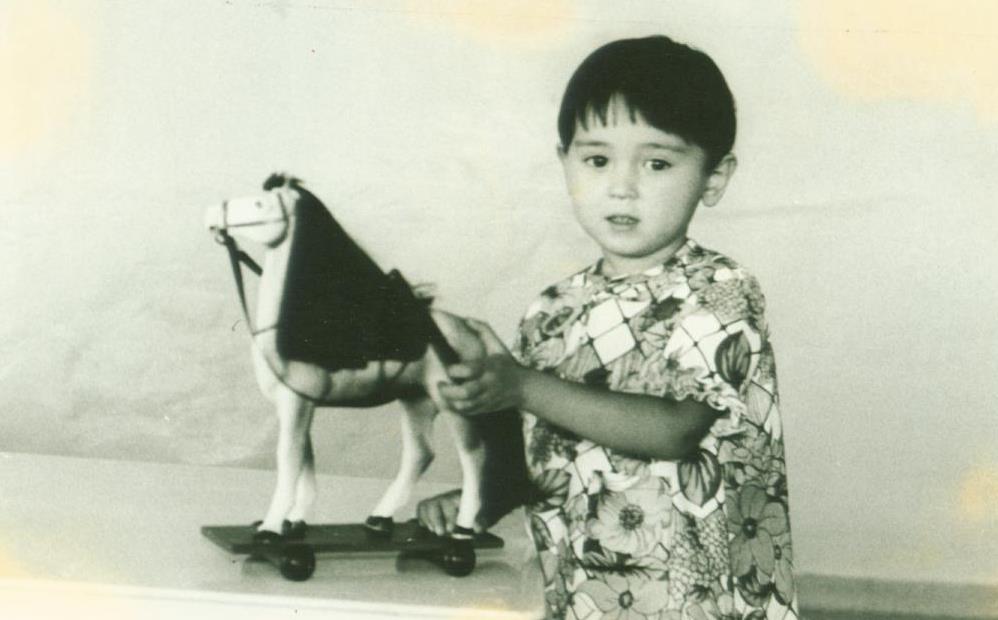 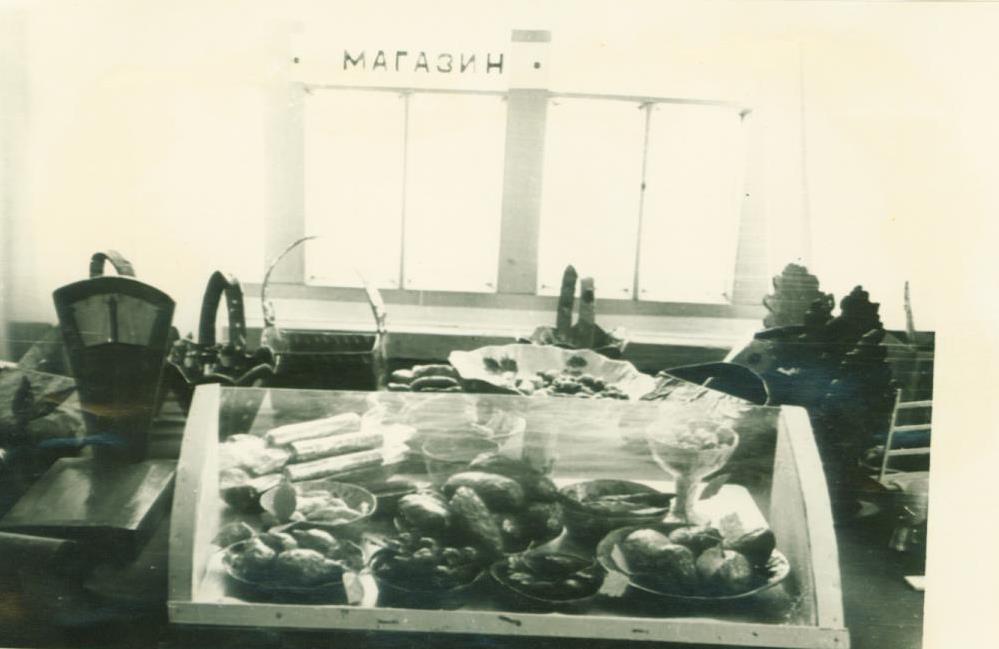 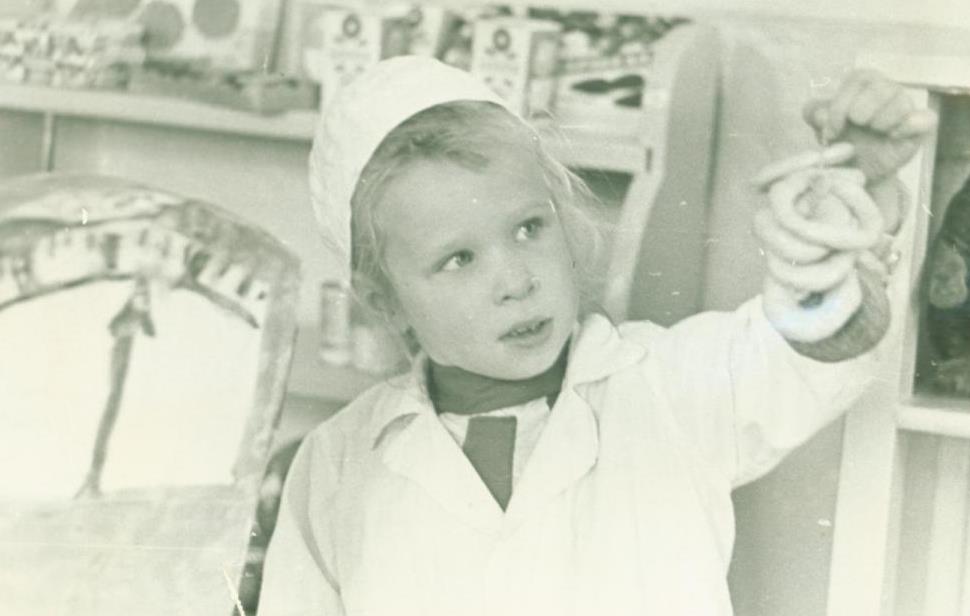 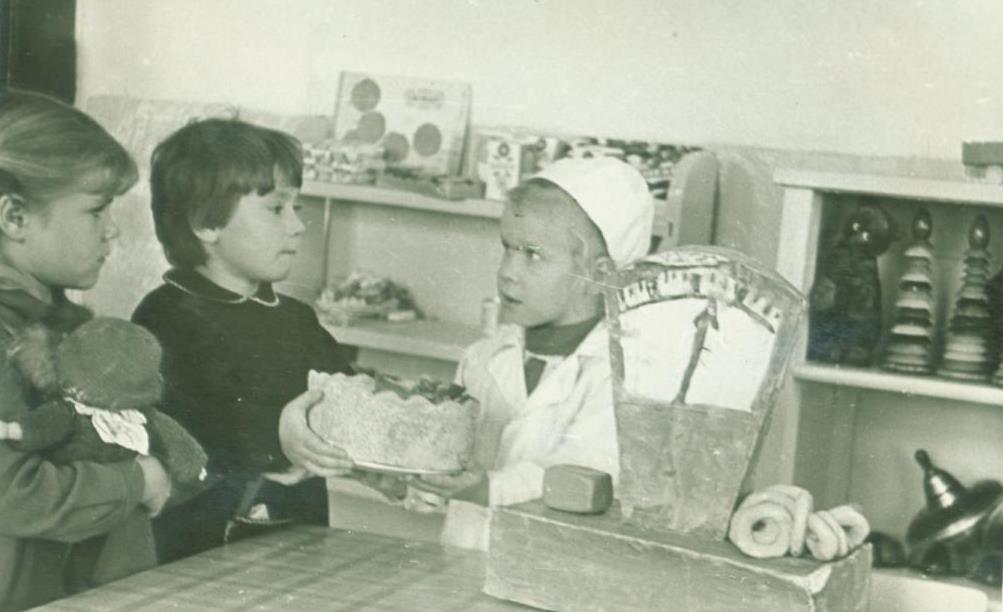 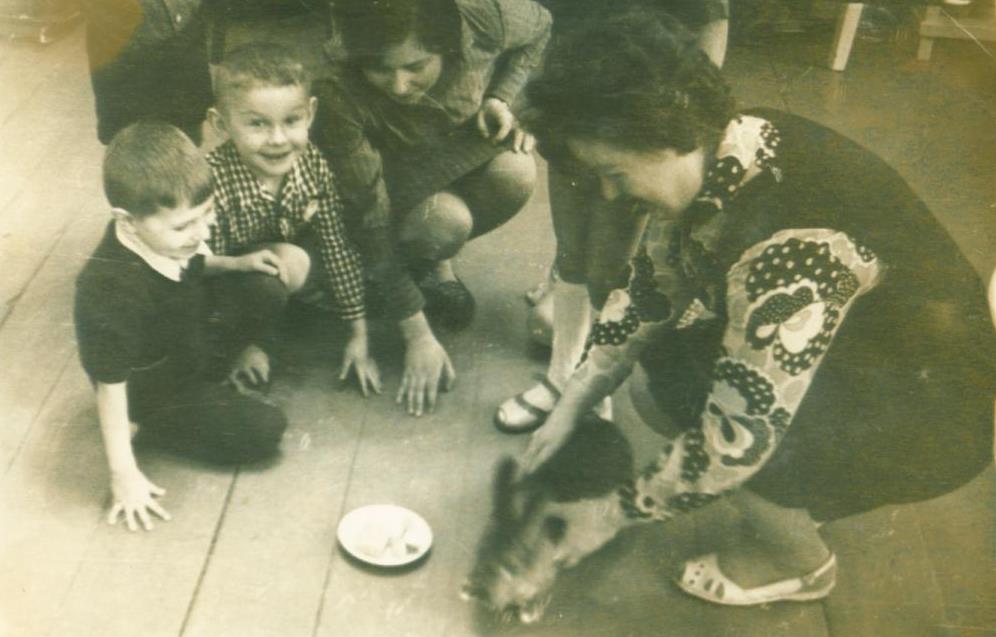 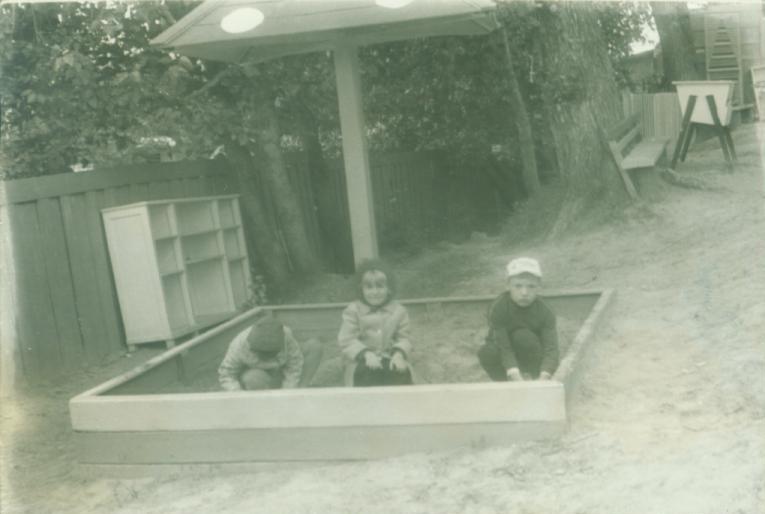 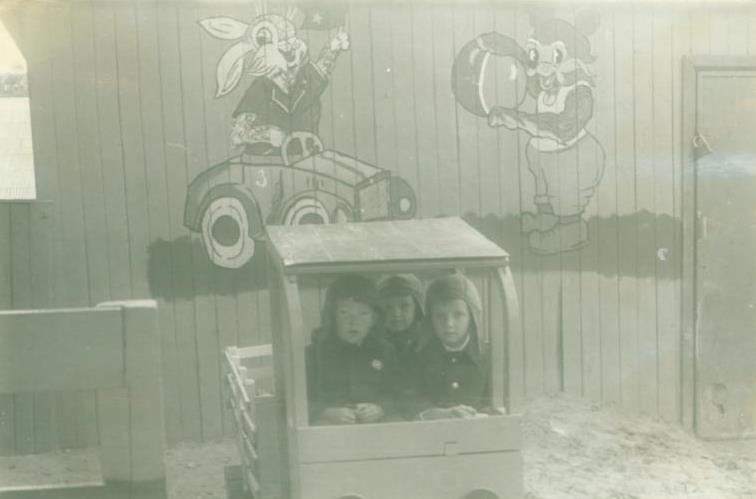 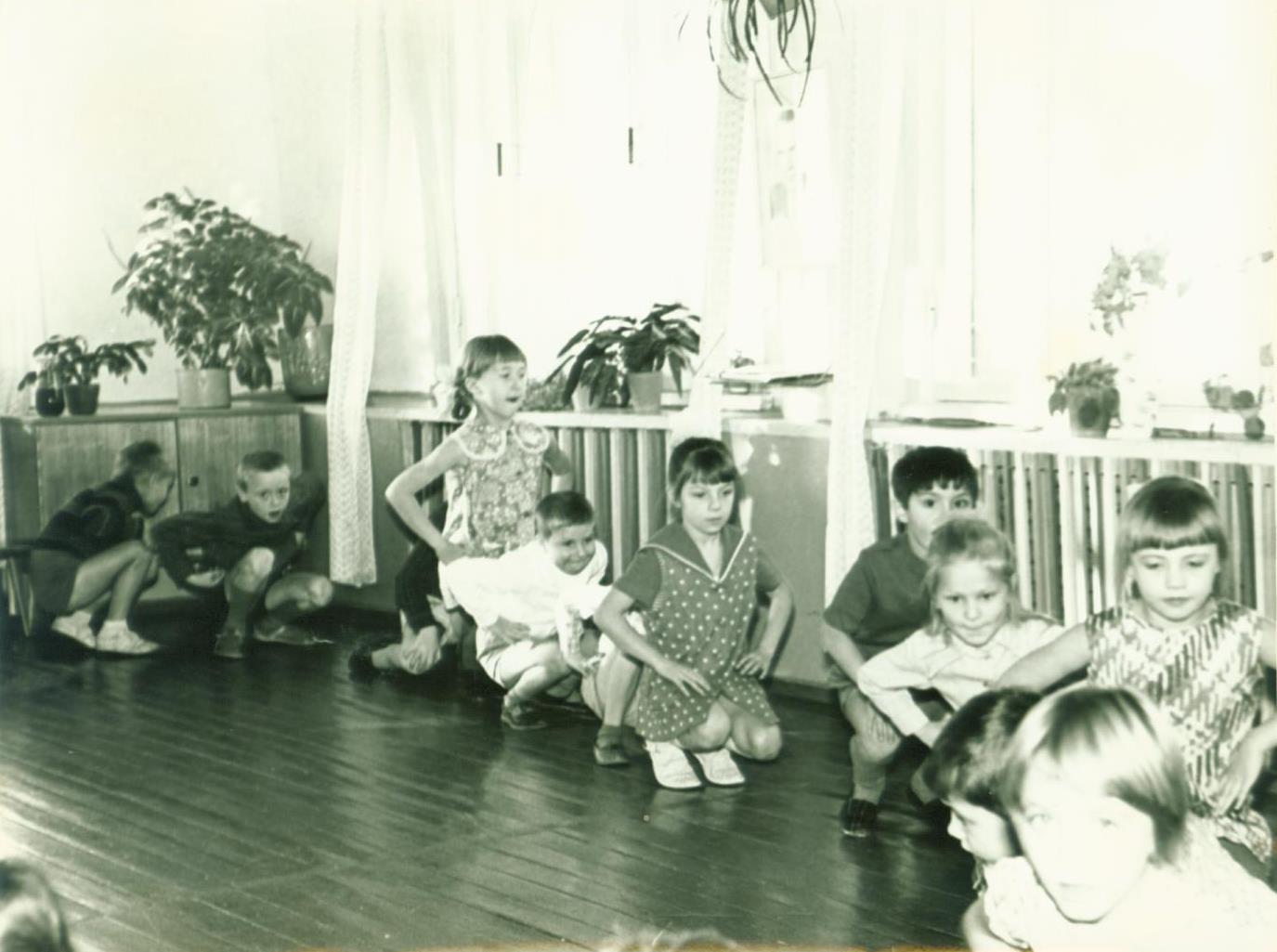 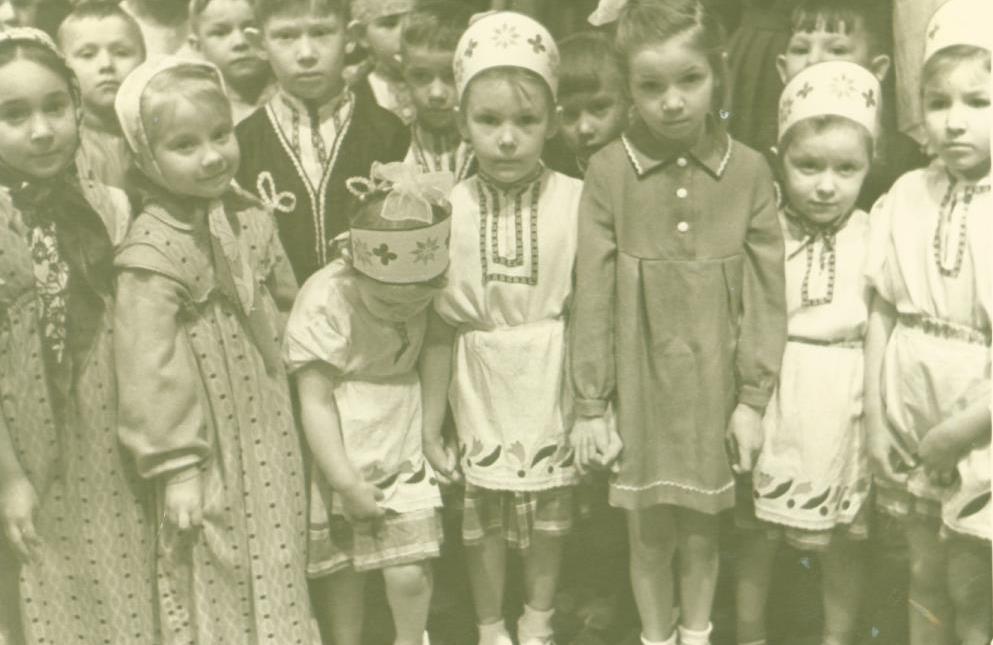 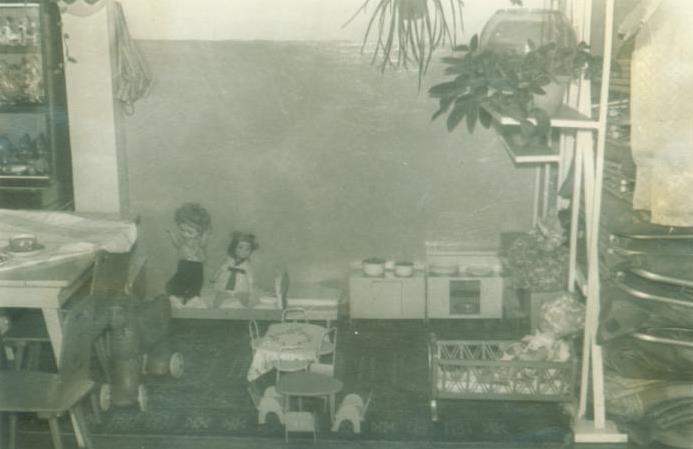 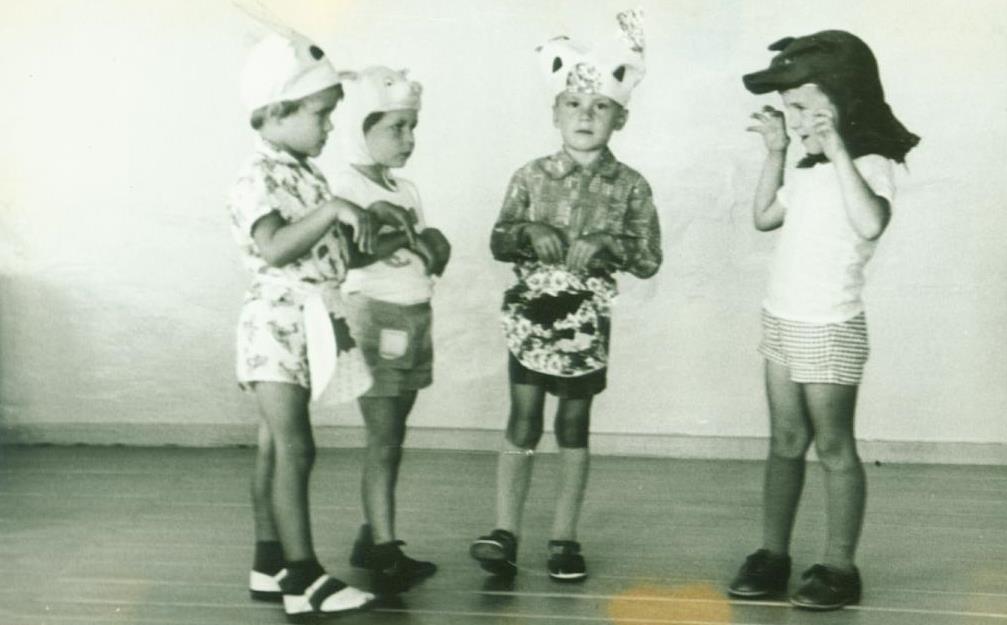 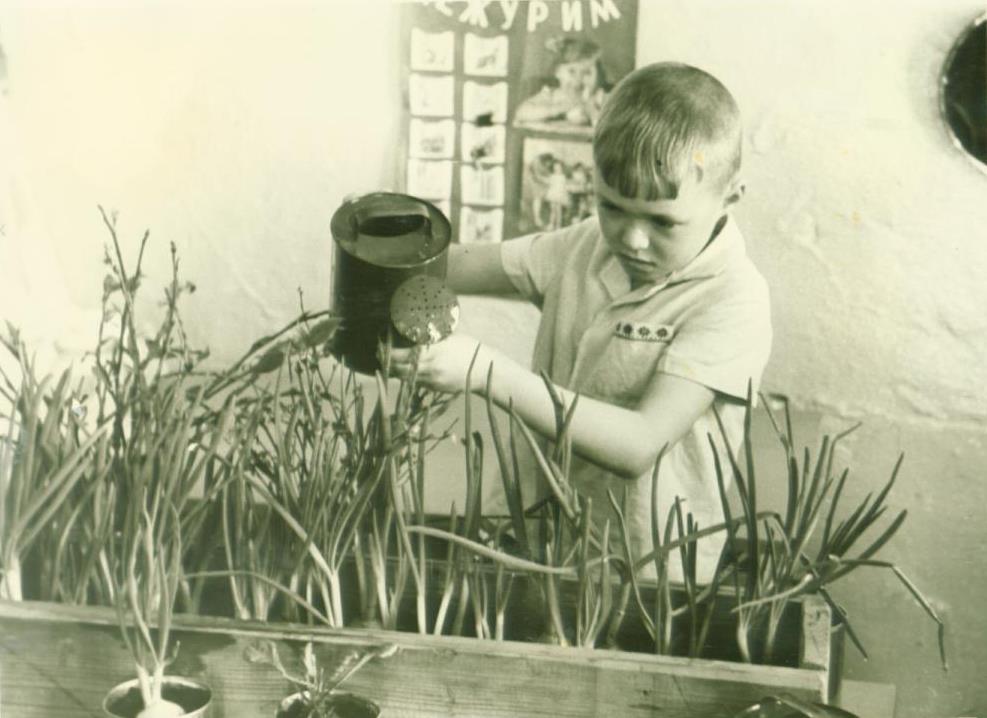 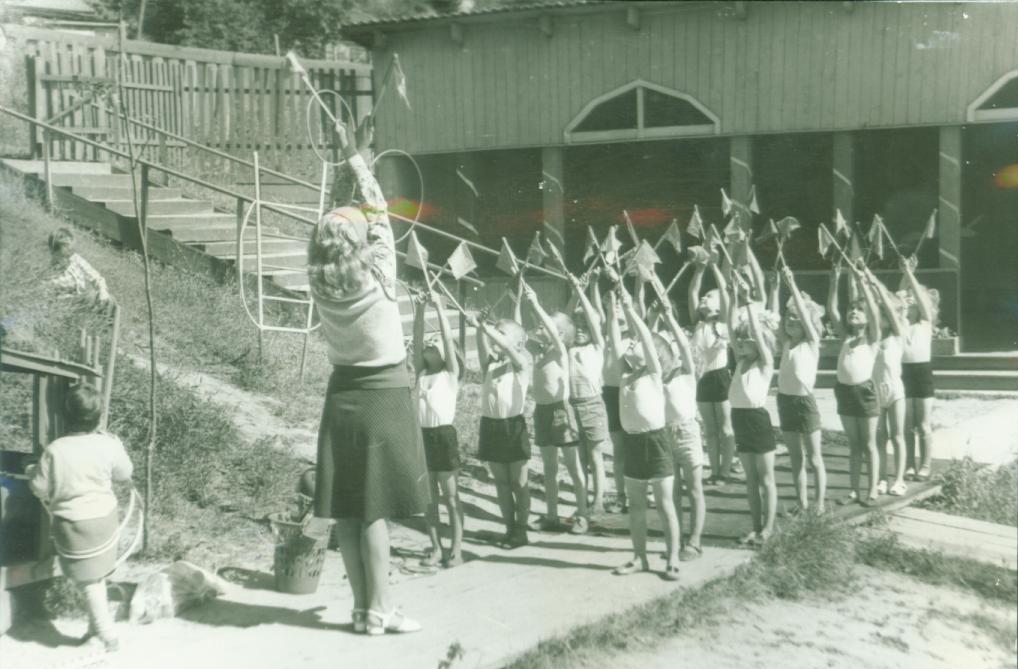 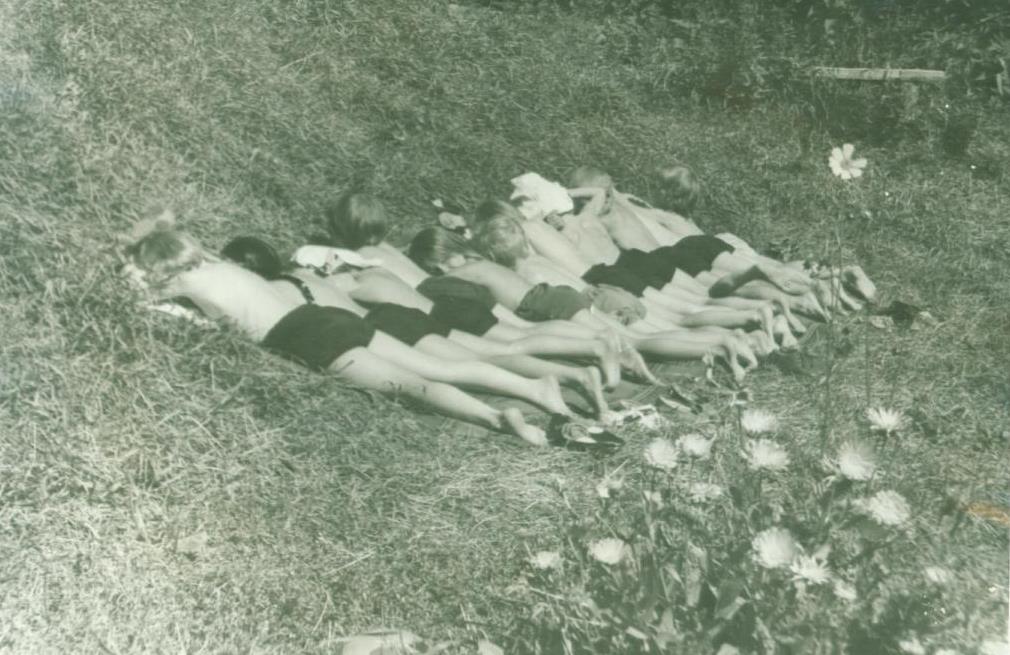 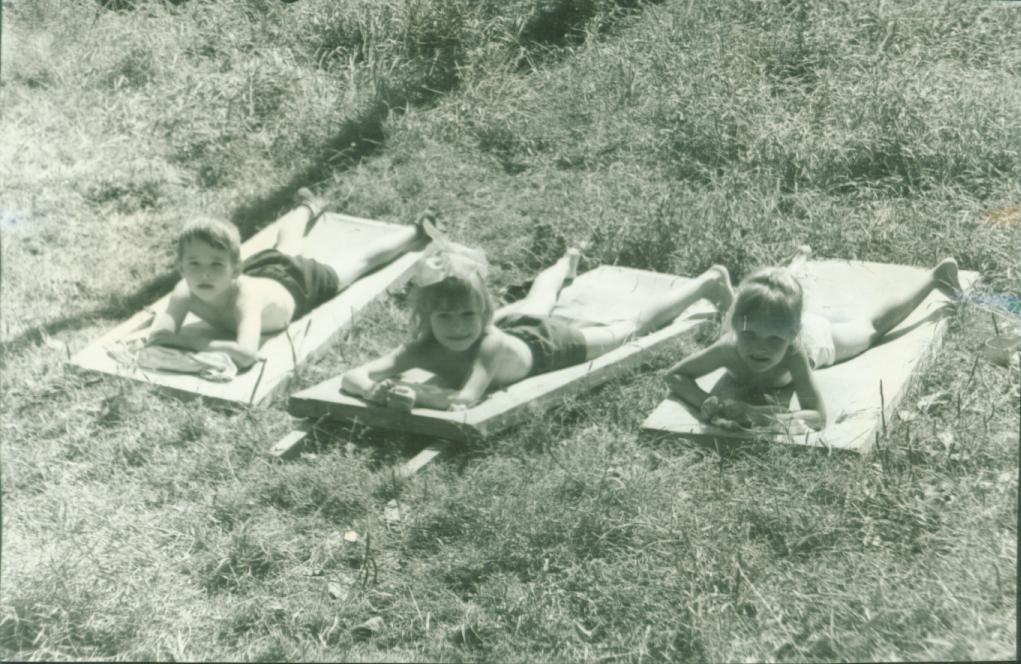 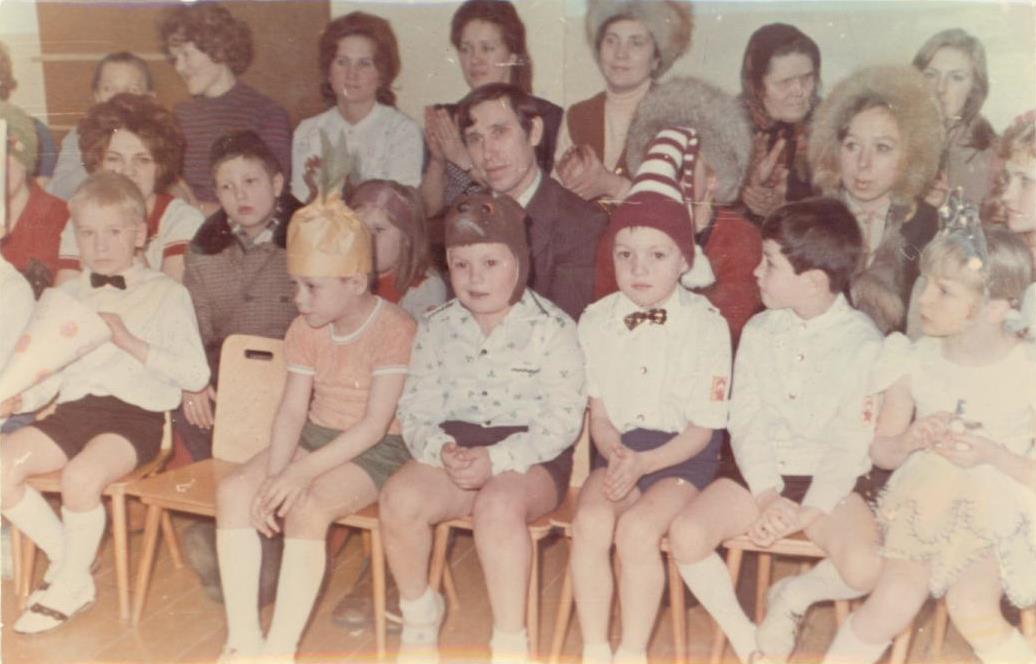 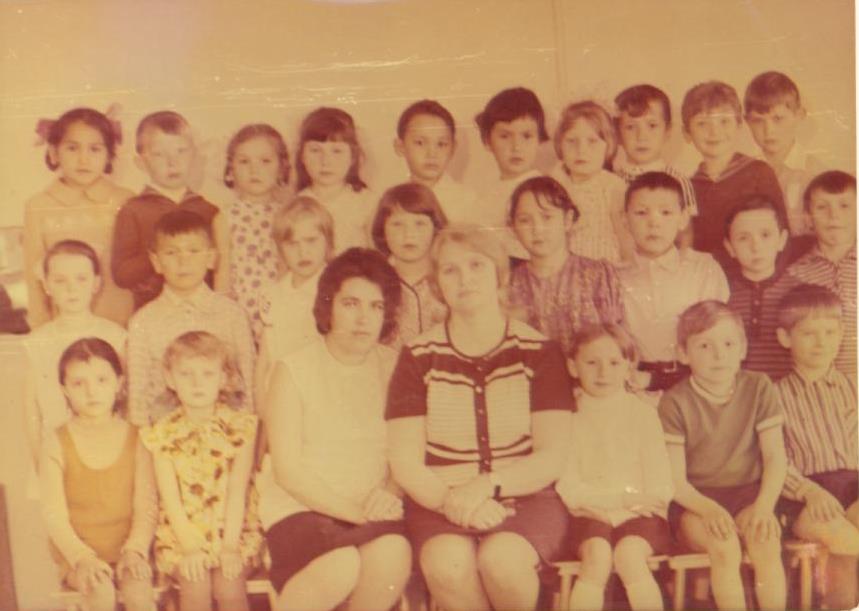 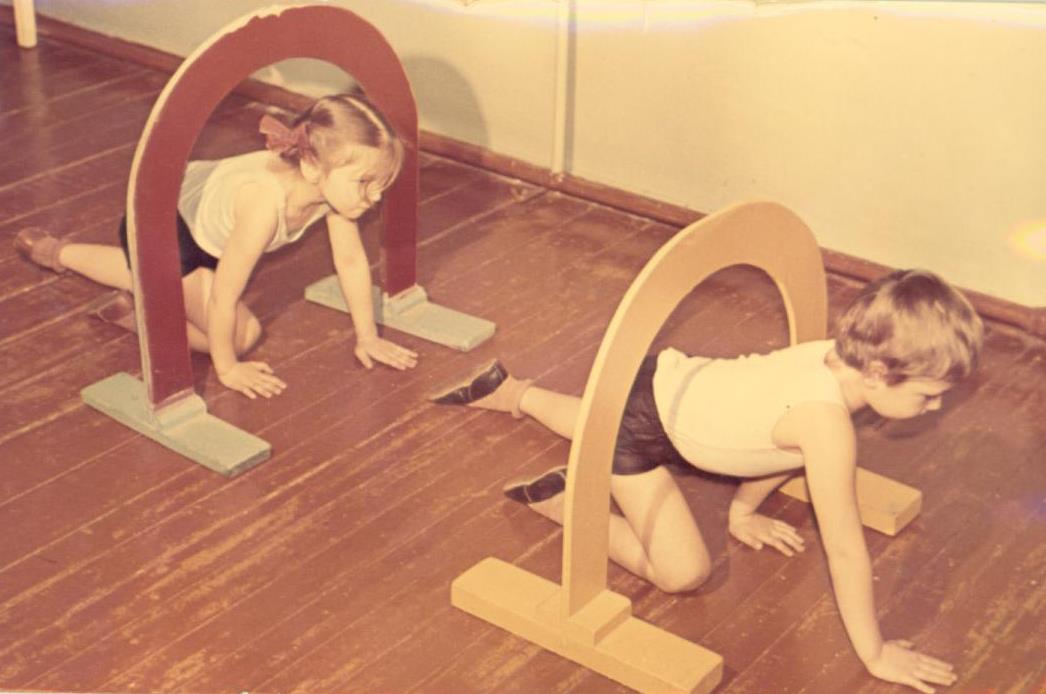 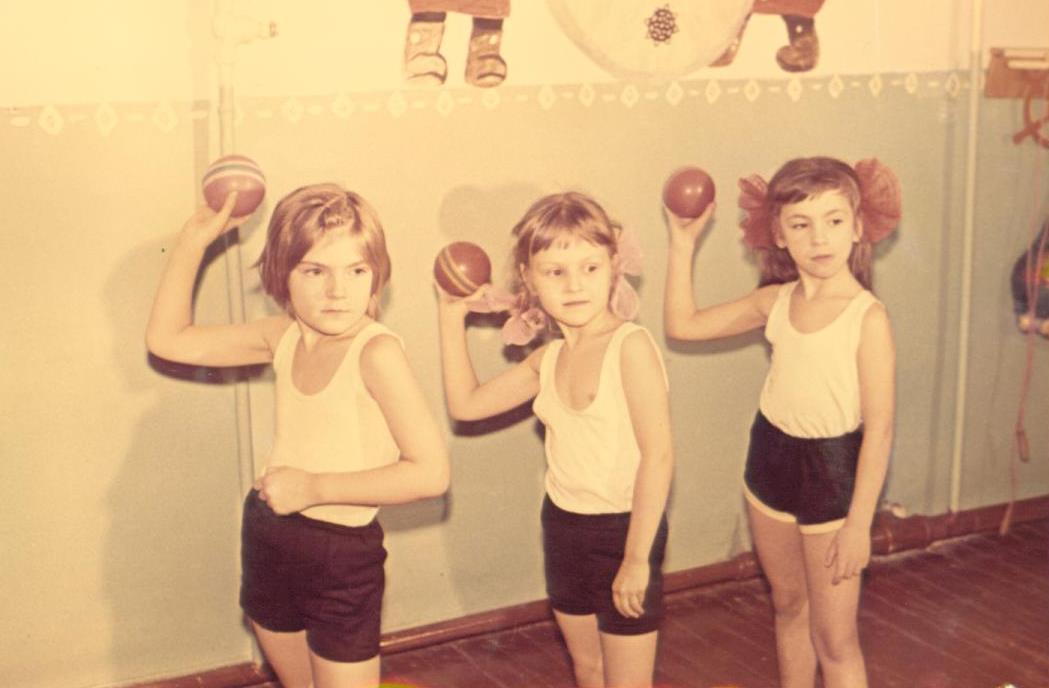 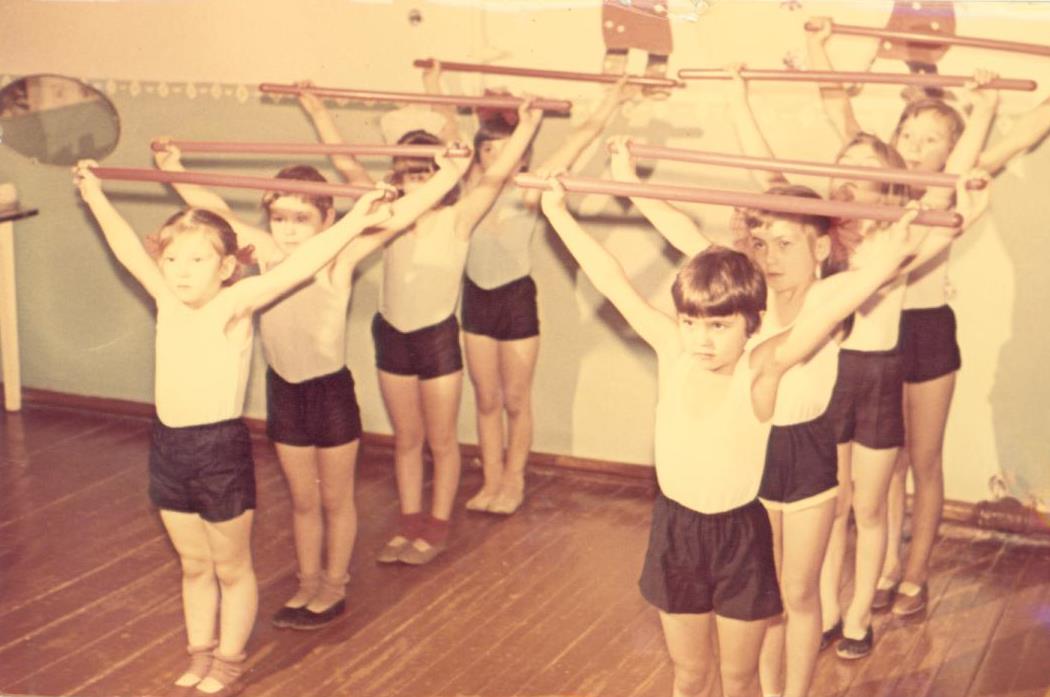 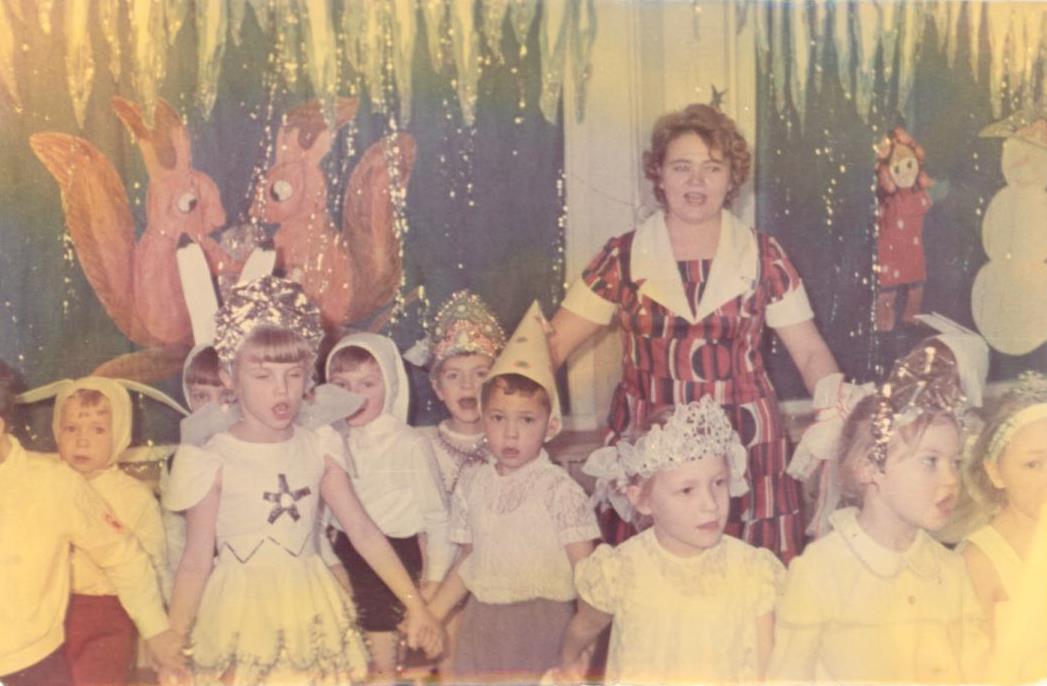 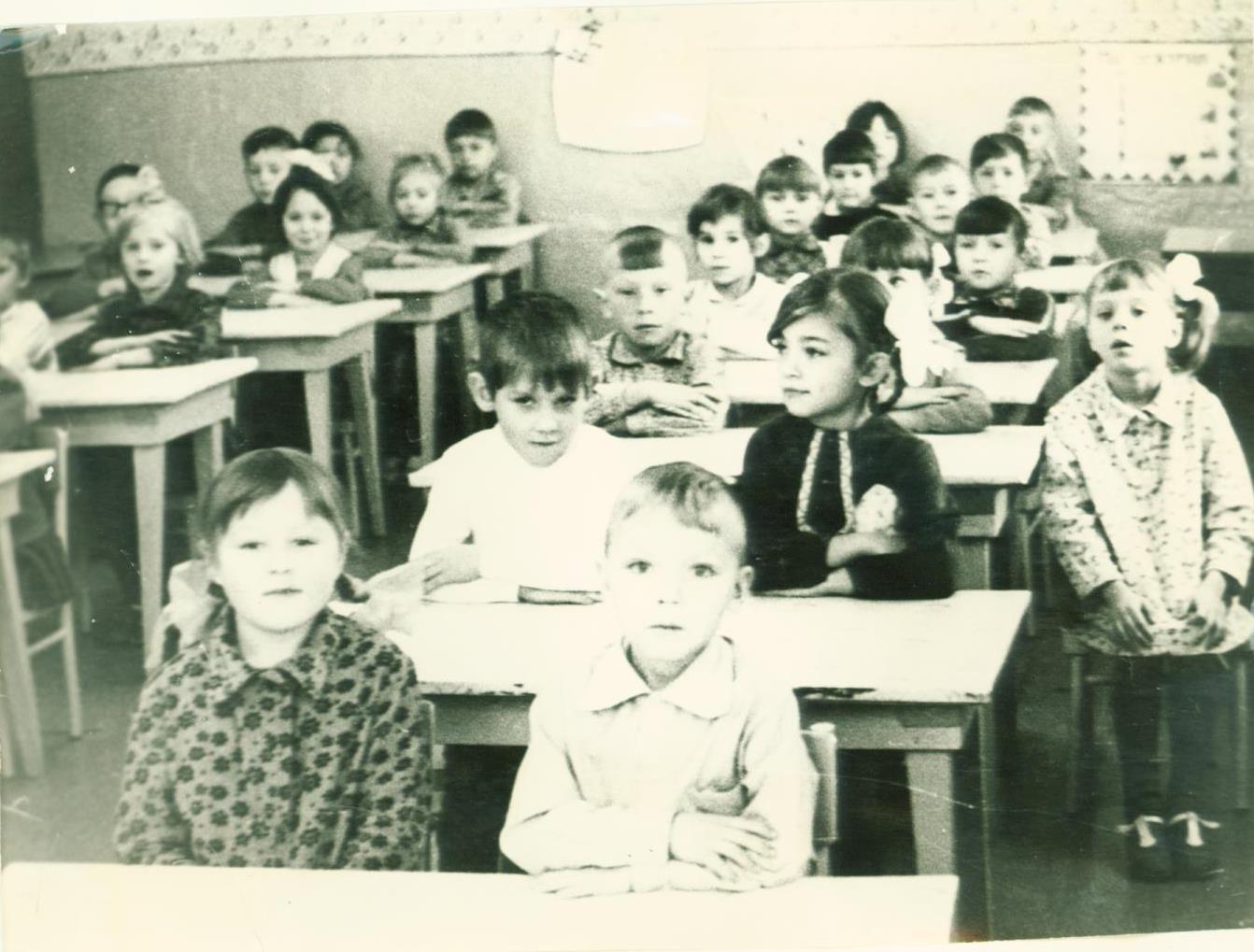 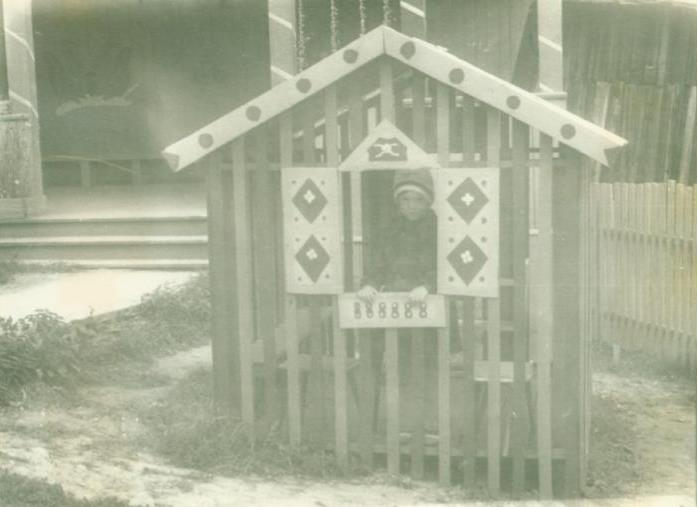 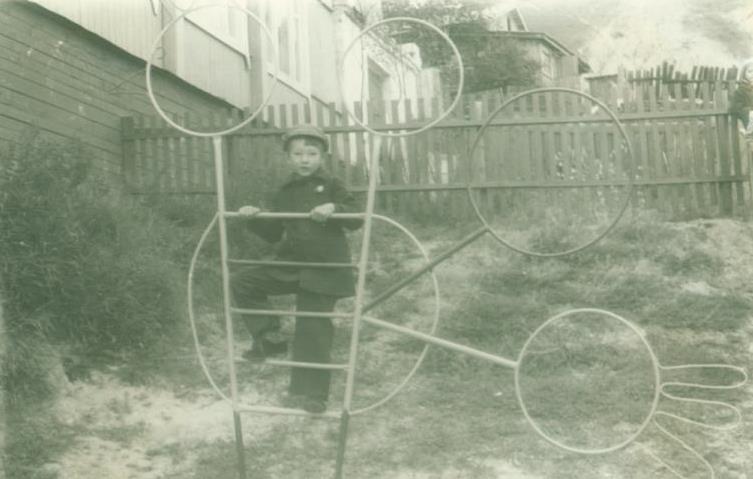 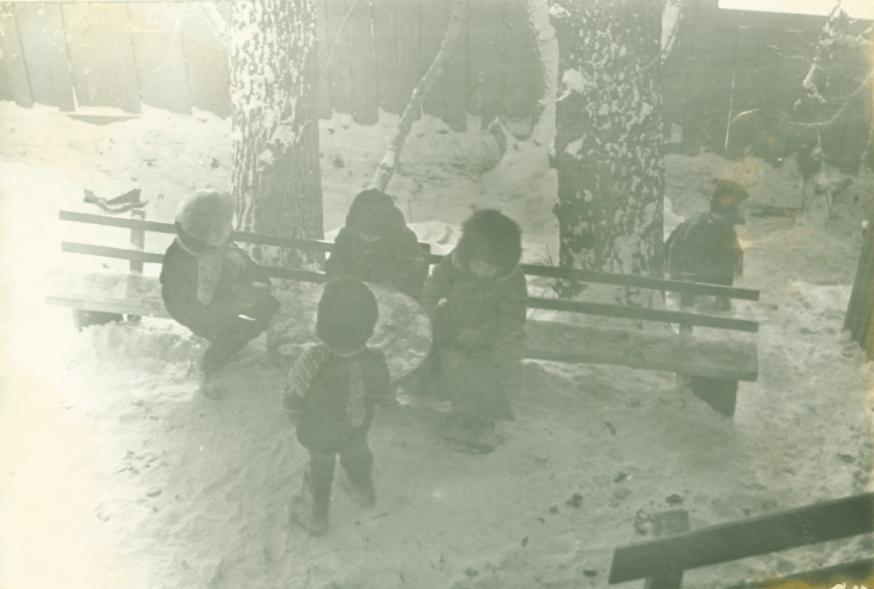 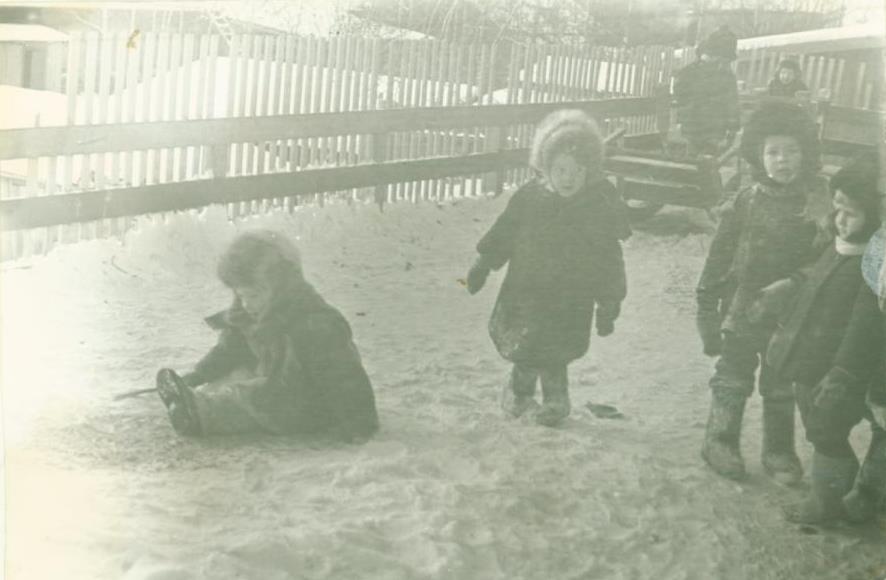 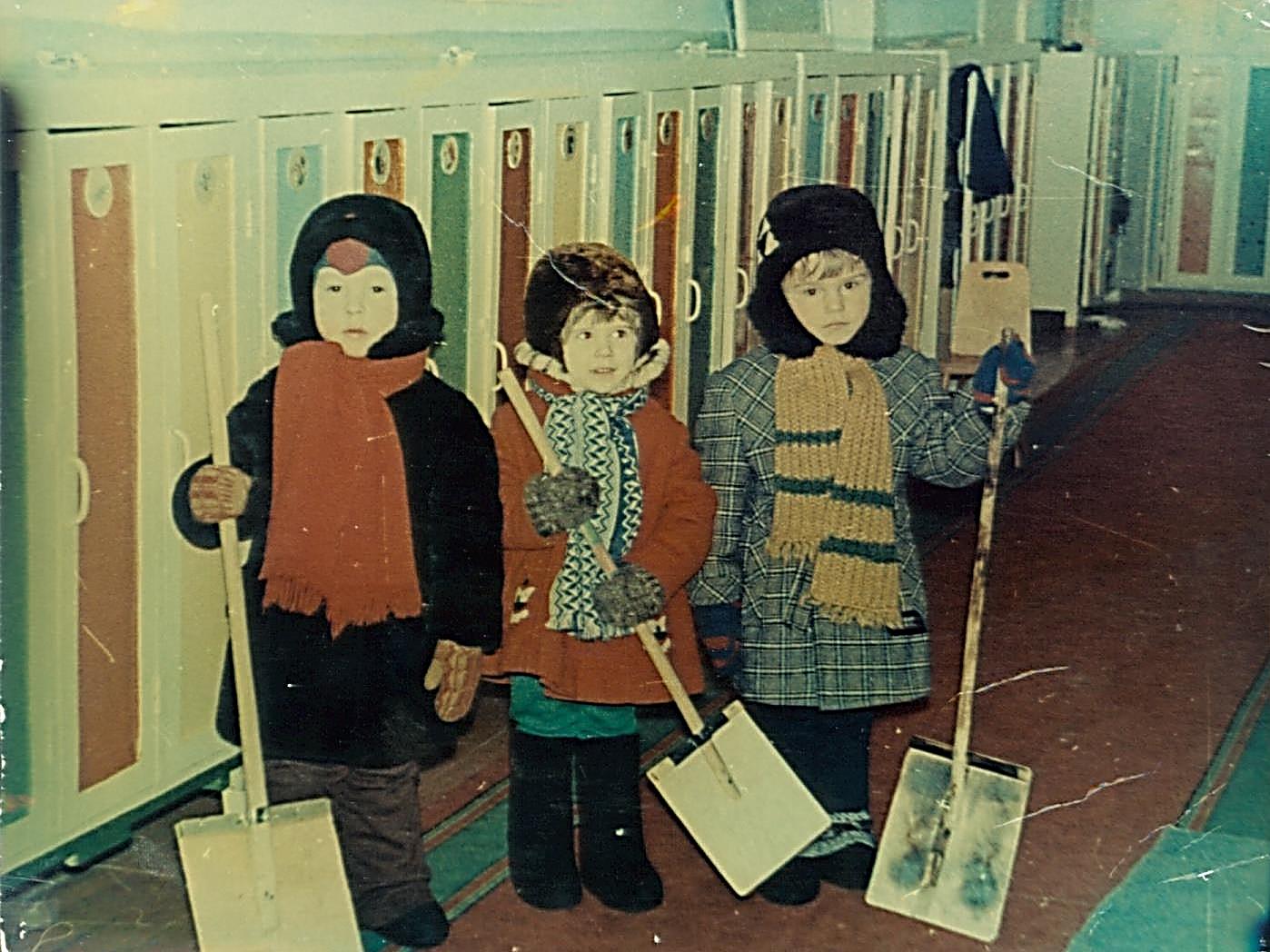 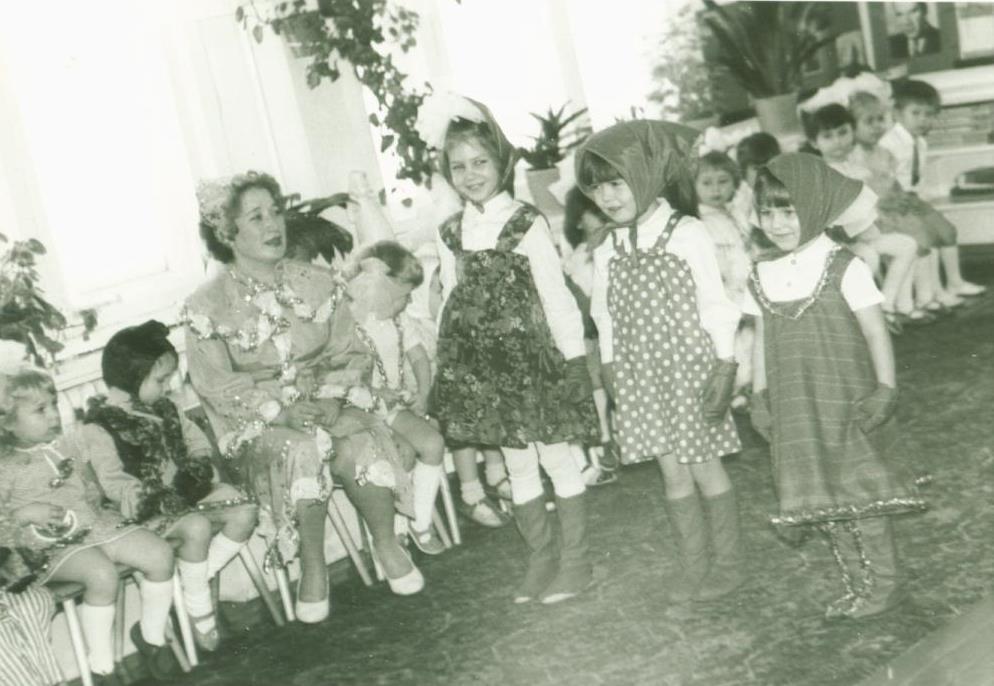 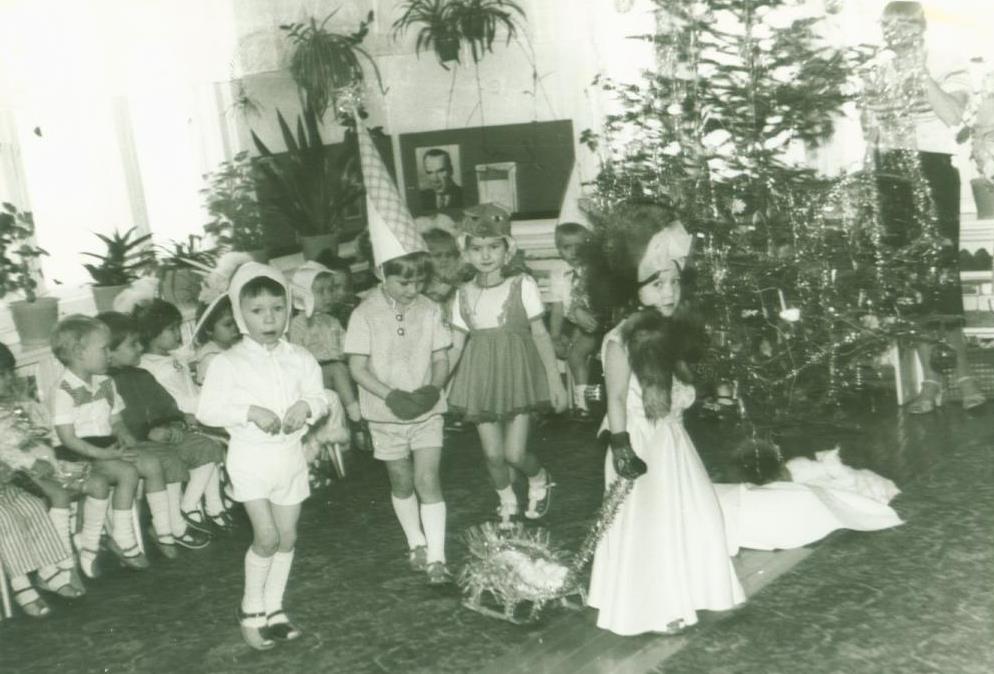 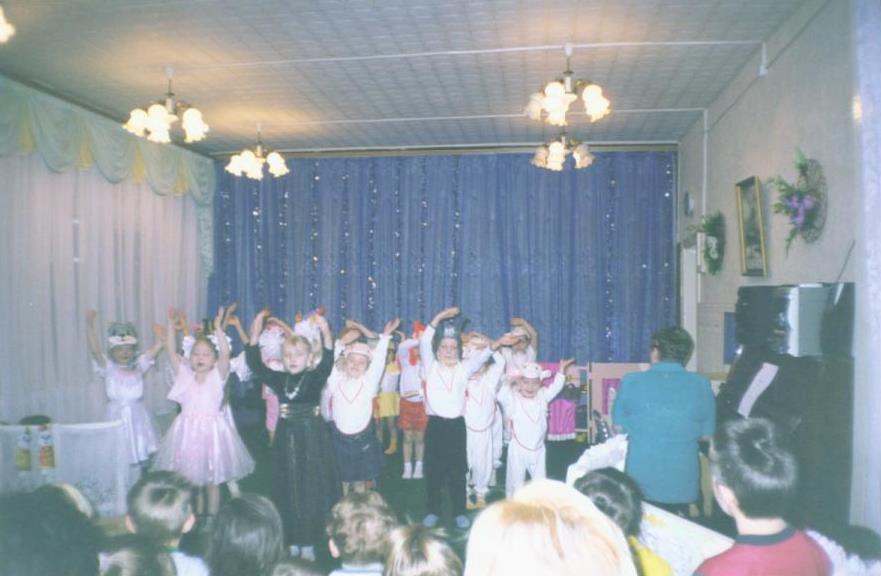 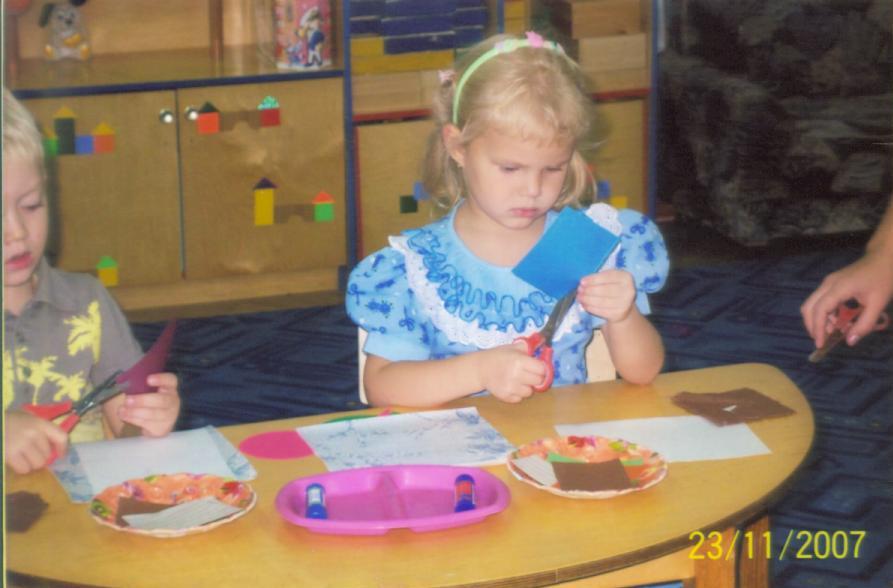 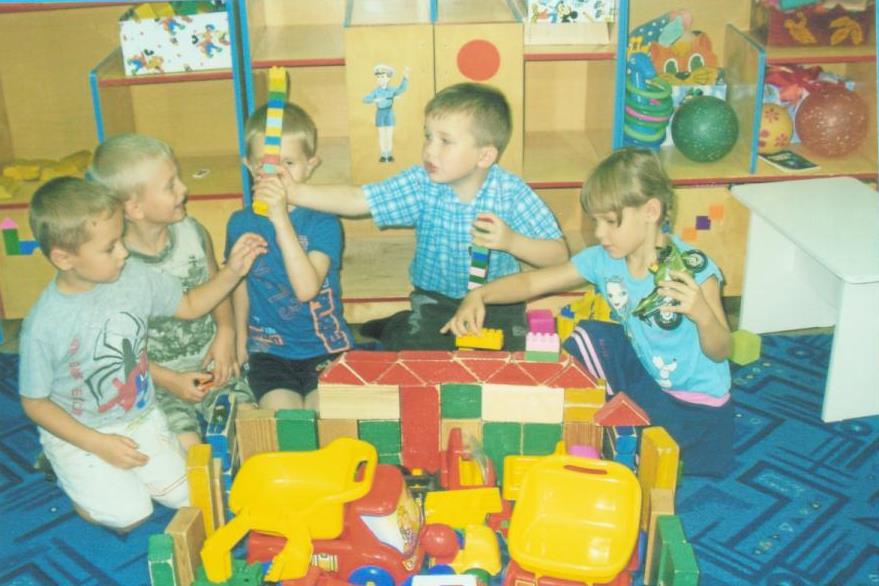 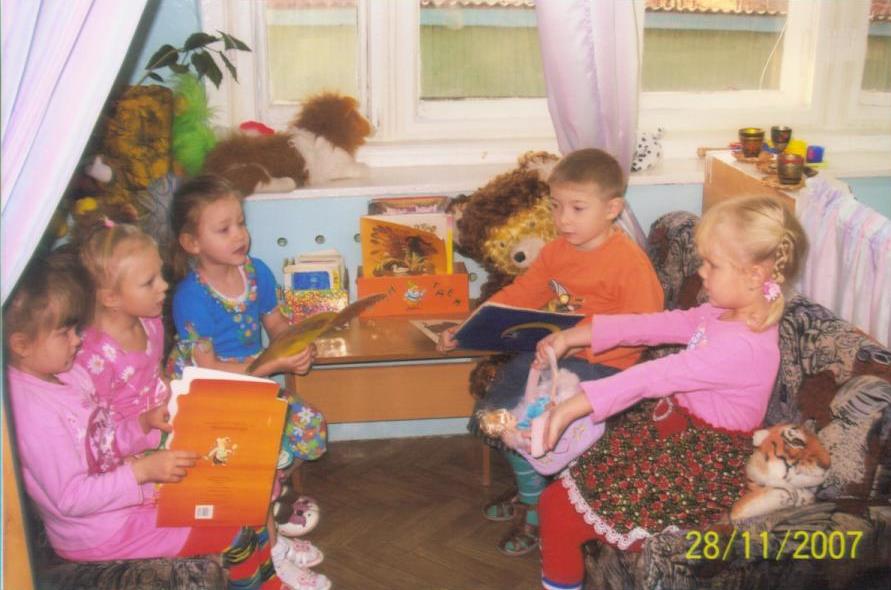 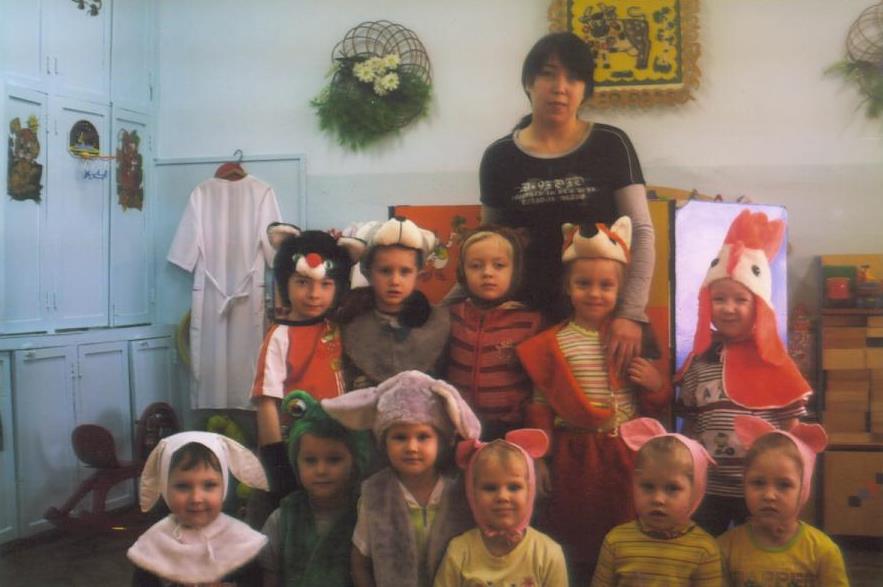 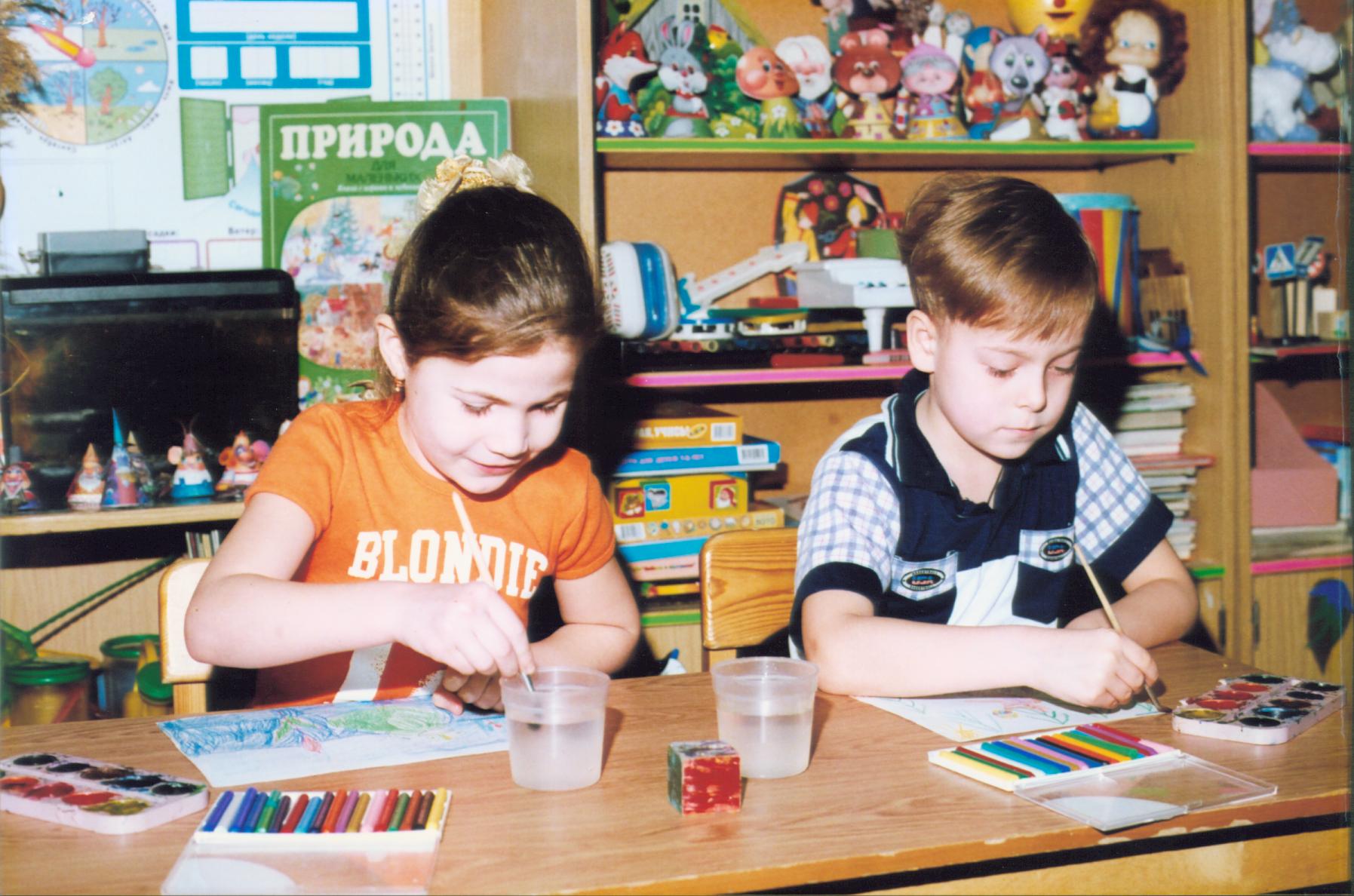 Материал подготовлен 
архивным отделом 
управления культуры 
Администрации 
города Ханты-Мансийска 
по документам ликвидированного 
МБДОУ «Детский сад № 4 «Снежинка»

г. Ханты-Мансийск - 2016